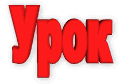 Урок русского языка на основе системно - деятельностного подхода в 7 классе на тему:«Типы речи»
Учителя русского языка МОУ «СОШ№19» Республики Коми
 Коноваловой Галины Анатольевны
Цели:Создать условия для учащихся ,чтобы
Предметные:
повторить и систематизировать знания учащихся о типах речи;
ввести новое для них понятие «комбинированный тип речи»;
они могли оценить красоту и многообразие русского языка;
Личностные:
они могли определять свои ближайшие цели саморазвития;
проявлять свою собственную точку зрения.
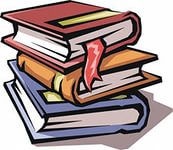 Метапредметные:
они могли формулировать цели предстоящей учебной деятельности;
они могли планировать последовательность своих действий;
контролировать и оценивать достигнутые результаты своей и чужой деятельности;
аргументировать своё мнение;
перерабатывать ,систематизировать информацию;
вступать в диалог;
выполнять логические операции: сравнение, анализ, синтез, обобщение.
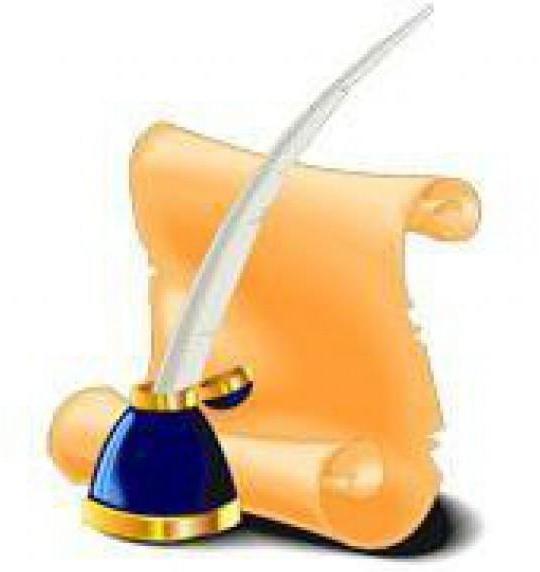 План урока:
1.Оргмомент.
2.Этап мотивации (работа с эпиграфом).
3.Запись темы ,целеполагание.
4.Работа над темой урока:
     А) актуализация знаний
-заполнение таблицы типы речи;
-составление памятки (кластера) 
 по определению типа речи;
     Б) тренировочно - обобщающий этап:
-анализ текстов разных типов речи; 
     В) этап подготовки к домашнему заданию ,включение в систему знаний.
-составление модели (кластера) своего текста (отзыва ,сочинения , другого вида работы), написание своего вступления.
•      5.Домашнее задание
•      6.Рефлексия.
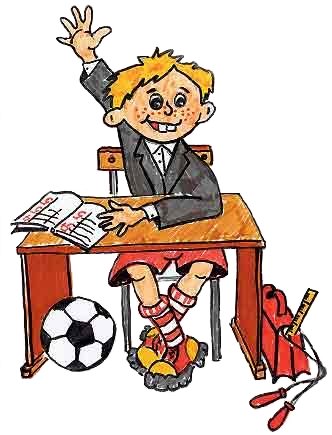 Организационный момент
На усмотрение учителя
2.Этап мотивации
Давно стихами говорит Нева,
Страницей Гоголя ложится Невский,
Весь Летний сад – «Онегина» глава,
О Блоке вспоминают острова,
А по Разъезжей бродит Достоевский…
                                                    С.Я.Маршак
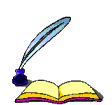 Целеполагание
-Привет! Ну что, типа, ты вернулся из Санкт-Петербурга?

-Привет! Ну, типа, да…

-Ну и как там?

-О! Всё здорово, были везде, и всё очень красиво!

-О, да ты, типа, зазнался…
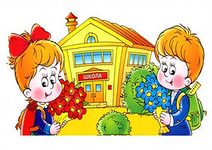 Работа над темой урока:актуализация знаний.
Сформулируйте себе учебные задачи по данной таблице.
С какими затруднениями вы встретились? Что мы еще не знаем?
- Комбинированный тип речи. Сравните свою составленную таблицу с правильным вариантом ответа.
Составление памятки, кластера алгоритма по определению типа речи
Внимательно прочти текст, определи, ради чего создано это высказывание:
А) если охарактеризовать какой- либо предмет, место, действие, то это ………;
Б) если сообщить о сменяющих друг друга действиях, то это ………………;
В) если дать объяснение какому- либо факту, явлению, событию, то это …………;
Г) если идет объединение характеристик, то это ………………… тип речи.
                  2.      Если Вы сомневаетесь в правильности ответа, то прибегните к приему фотографирования:  
                        А) если содержание текста можно  передать одной фотографией, то это         …………………….;
                        Б) если содержание текста можно передать несколькими фотографиями, то это …………………;
                        В) если содержание текста нельзя передать при помощи фотографий, то это ………………………;
                        Г) если к каждой части текста можно подобрать свой способ- то это ……………………….. тип речи.
Составление памятки, кластера алгоритма по определению типа речи
Внимательно прочти текст, определи, ради чего создано это высказывание:
А) если охарактеризовать какой- либо предмет, место, действие, то это описание;
Б) если сообщить о сменяющих друг друга действиях, то это повествование;
В) если дать объяснение какому- либо факту, явлению, событию, то это рассуждение;
Г) если идет объединение характеристик, то это комбинированный тип речи.
                  2.      Если Вы сомневаетесь в правильности ответа, то прибегните к приему фотографирования:  
                        А) если содержание текста можно  передать одной фотографией, то это         описание;
                        Б) если содержание текста можно передать несколькими фотографиями, то это повествование;
                        В) если содержание текста нельзя передать при помощи фотографий, то это рассуждение;
                        Г) если к каждой части текста можно подобрать свой способ- то это комбинированный тип речи.
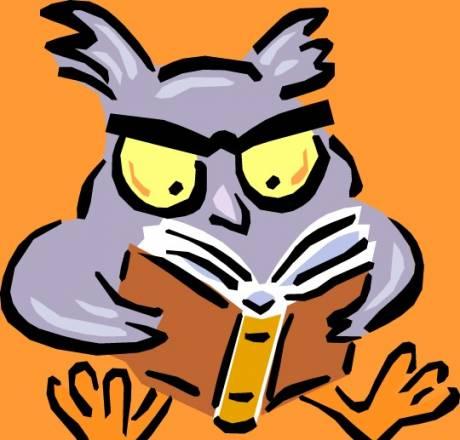 Анализ предложенных текстов.
Санкт- Петербург со времени своего основания играет важную роль в развитии культуры. 
   Ведь даже в самом имени города соединились три языка: Санкт (Santa- святой))- слово латинское; Петр (Peter-от Petros-камень, скала)- слово греческое; бург (Burg-замок, крепость)- слово немецкое.
    Таким образом, он связывает античное язычество, христианство и Возрождение.
                                                                                                 ( по страницам Интернета)
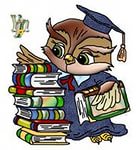 «Нет ничего лучше Невского проспекта, по крайней мере, в Петербурге; для него он составляет все. Чем не блестит это улица- красавица нашей столицы?»
«…Всемогущий Невский проспект! Единственное развлечение бедного на гулянье Петербурга! Как чисто подметены его тротуары, и, боже, сколько ног оставило на нем следы свои! И неуклюжий грязный сапог отставного солдата, под тяжестью которого, кажется, трескается самый гранит, и миниатюрный, легкий, как дым, башмачок молоденькой дамы, оборачивающей свою головку к блестящим окнам магазина, как подсолнечник к солнцу, и гремящая сабля исполненного надежд прапорщика, проводящая по нем резкую царапину, -- все вымещает на нем могущество силы или могущество слабости.»
                                         (Н.В. Гоголь «Невский проспект»)
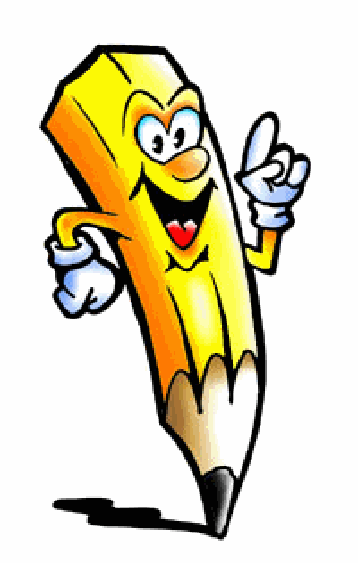 Город пышный, город бедный,
Дух неволи, стройный вид,
Свод небес зелено- бледный,
Скука, холод и гранит- все же мне вас жаль немножко,
Потому что здесь порой 
Ходит маленькая ножка,
Вьется локон золотой.
                                          (А.С. Пушкин.  «А. Олениной» )
«Молодой человек во фраке и плаще робким и трепетным шагом пошел в ту сторону, где развевался вдали пестрый плащ, то окидывавшийся ярким блеском по мере приближения к свету фонаря, то мгновенно покрывавшийся тьмою по удалении от него. Сердце его билось, и он невольно ускорял шаг свой. Он не смел и думать о том, чтобы получить какое-нибудь право на внимание улетавшей вдали красавицы, тем более допустить такую черную мысль, о какой намекал ему поручик Пирогов; но ему хотелось только видеть дом, заметить, где имеет жилище это прелестное существо, которое, казалось, слетело с неба прямо на Невский проспект и, верно, улетит неизвестно куда. Он летел так скоро, что сталкивал беспрестанно с тротуара солидных господ с седыми бакенбардами».
                                         (Н.В. Гоголь «Невский проспект»)
Включение нового знания в систему. Выход на дом. задание.
Где мы сможем применить наши знания?
- при создании текстов, при анализе текстов, при решении ЕГЭ. 
Вернемся к эпиграфу.
- Что нового о Санкт- Петербурге Вы сегодня узнали?
Добавьте еще одно предложение к своей первой записи.
- Какой текст мы можем создать по результатам поездки? 
- Отзыв о поездке, отзыв о посещении театра, о фильме. Давайте попробуем создать схему своего отзыва. Сконструируйте из букв, которые вы приготовили, схему вашего будущего текста и объясните, почему в такой последовательности.
Домашнее задание
Индивидуально: 
Написать на выбор сочинение-рассуждение, отзывы о поездке в Санкт- Петербург. Или другие задания, предложенные учащимися.
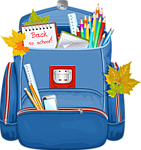 Рефлексия